Taitaja2025-semifinaalit
Näin ilmoittaudut:
Ilmoittautumisaika semifinaaleihin on 7.10.-22.11.2024. Lisätietoa lajeista ja tapahtumasta saat osoitteessa 
www.taitaja2025.fi

Kerro opettajallesi kiinnostuksesi osallistua Taitaja2025-kilpailuun!
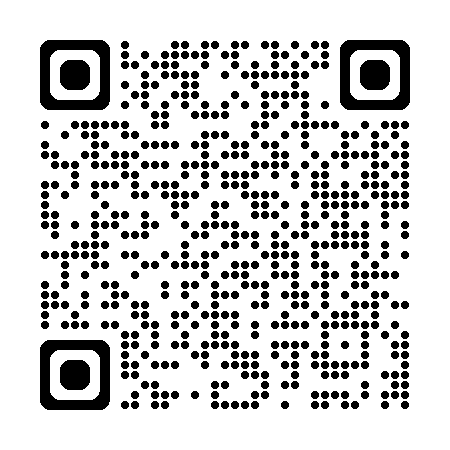 Taitaja2025-semifinaalit
Näin ilmoittaudut:
Ilmoittautumisaika semifinaaleihin on 7.10.-22.11.2024. Lisätietoa lajeista ja tapahtumasta saat osoitteessa 
www.taitaja2025.fi

Kerro opettajallesi kiinnostuksesi osallistua Taitaja2025-kilpailuun!
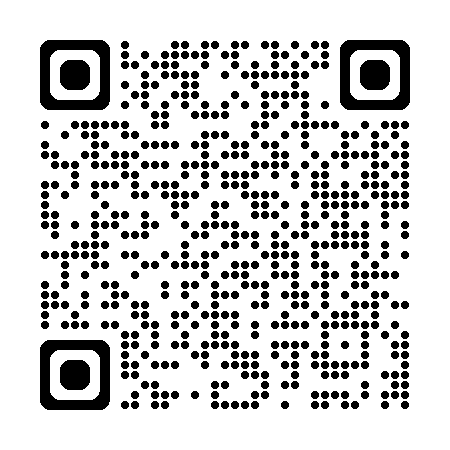 Taitaja2025-semifinaalit
Näin ilmoittaudut:
Ilmoittautumisaika semifinaaleihin on 7.10.-22.11.2024. Lisätietoa lajeista ja tapahtumasta saat osoitteessa 
www.taitaja2025.fi

Kerro opettajallesi kiinnostuksesi osallistua Taitaja2025-kilpailuun!
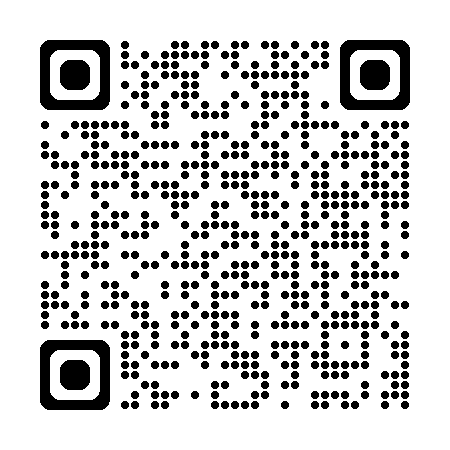 Taitaja2025-semifinaalit
Näin ilmoittaudut:
Ilmoittautumisaika semifinaaleihin on 7.10.-22.11.2024. Lisätietoa lajeista ja tapahtumasta saat osoitteessa 
www.taitaja2025.fi

Kerro opettajallesi kiinnostuksesi osallistua Taitaja2025-kilpailuun!
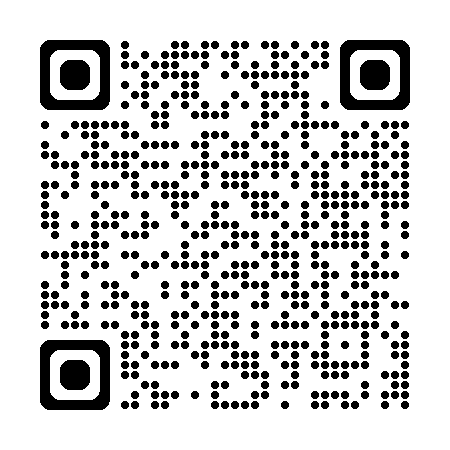 Taitaja2025-semifinaalit
Näin ilmoittaudut:
Ilmoittautumisaika semifinaaleihin on 7.10.-22.11.2024. Lisätietoa lajeista ja tapahtumasta saat osoitteessa 
www.taitaja2025.fi

Kerro opettajallesi kiinnostuksesi osallistua Taitaja2025-kilpailuun!
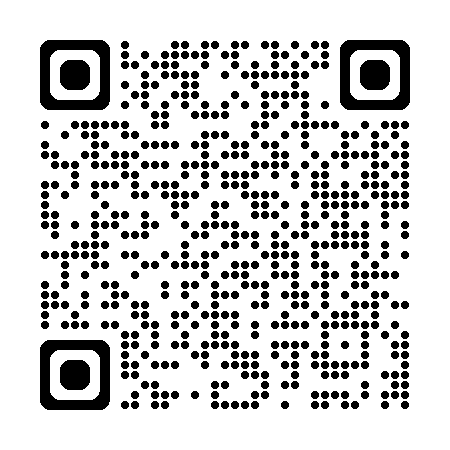 Taitaja2025-semifinaalit
Näin ilmoittaudut:
Ilmoittautumisaika semifinaaleihin on 7.10.-22.11.2024. Lisätietoa lajeista ja tapahtumasta saat osoitteessa 
www.taitaja2025.fi

Kerro opettajallesi kiinnostuksesi osallistua Taitaja2025-kilpailuun!
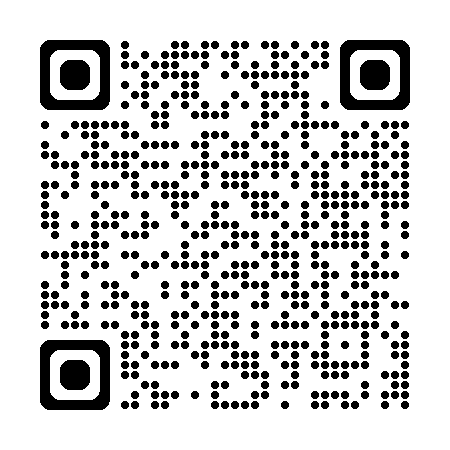 TaitajaPLUS-lajit 2025
P1 Ravintola- ja cateringpalvelut
P2 Kiinteistönhoito
P3 Liiketoiminta
P4 Puhtauspalvelu
P5 Logistiikka

Ilmoittautumisaika semifinaaleihin on 7.10.-22.11.2024. Kerro opettajallesi kiinnostuksesi osallistua Taitaja2025-kilpailuun!
Mästare2025-semifinalerna
Anmäl dig så här:
Anmälningsperioden för semifinalerna är 7.10.-22.11.2024. För mer information on grenarna och evenemanget, besök
www.taitaja2025.fi/sv

Berrätta för din lärare om du är interesserad av att delta i Mästare-tävlingen!
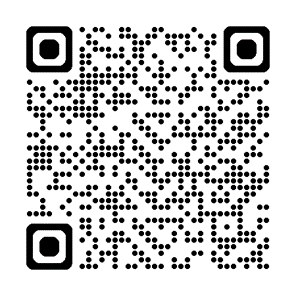 Mästare2025-semifinalerna
Anmäl dig så här:
Anmälningsperioden för semifinalerna är 7.10.-22.11.2024. För mer information on grenarna och evenemanget, besök
www.taitaja2025.fi/sv

Berrätta för din lärare om du är interesserad av att delta i Mästare-tävlingen!
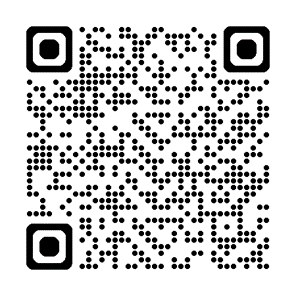 Mästare2025-semifinalerna
Anmäl dig så här:
Anmälningsperioden för semifinalerna är 7.10.-22.11.2024. För mer information on grenarna och evenemanget, besök
www.taitaja2025.fi/sv

Berrätta för din lärare om du är interesserad av att delta i Mästare-tävlingen!
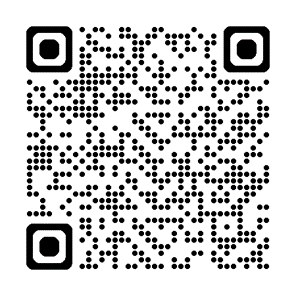 Mästare2025-semifinalerna
Anmäl dig så här:
Anmälningsperioden för semifinalerna är 7.10.-22.11.2024. För mer information on grenarna och evenemanget, besök
www.taitaja2025.fi/sv

Berrätta för din lärare om du är interesserad av att delta i Mästare-tävlingen!
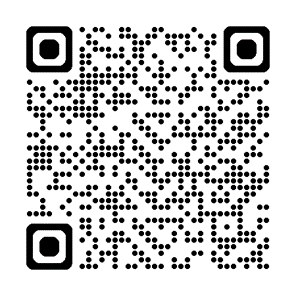 Mästare2025-semifinalerna
Anmäl dig så här:
Anmälningsperioden för semifinalerna är 7.10.-22.11.2024. För mer information on grenarna och evenemanget, besök
www.taitaja2025.fi/sv

Berrätta för din lärare om du är interesserad av att delta i Mästare-tävlingen!
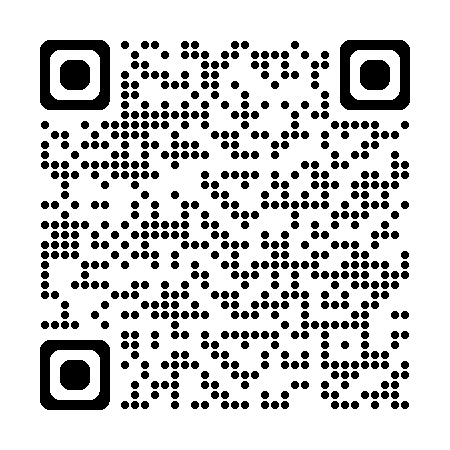 Mästare2025-semifinalerna
Anmäl dig så här:
Anmälningsperioden för semifinalerna är 7.10.-22.11.2024. För mer information on grenarna och evenemanget, besök
www.taitaja2025.fi/sv

Berrätta för din lärare om du är interesserad av att delta i Mästare-tävlingen!
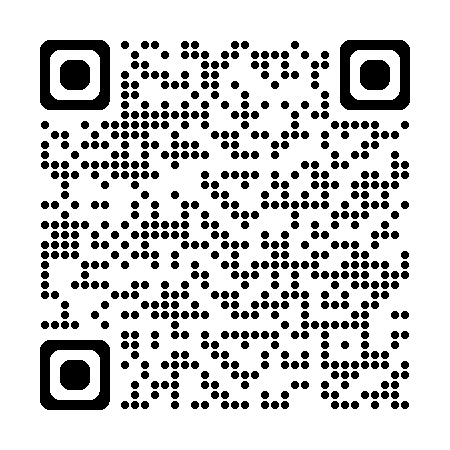 MästarePLUS-grenar 2025
P1 Restaurang- och cateringservice
P2 Fastighetsskötsel
P3 Affärsverksamhet
P4 Rengöringsservice
P5 Logistik

Anmälningsperioden för semifinalerna är 7.10.-22.11.2024. Berrätta för din lärare om du är interesserad av att delta i Mästare-tävlingen!